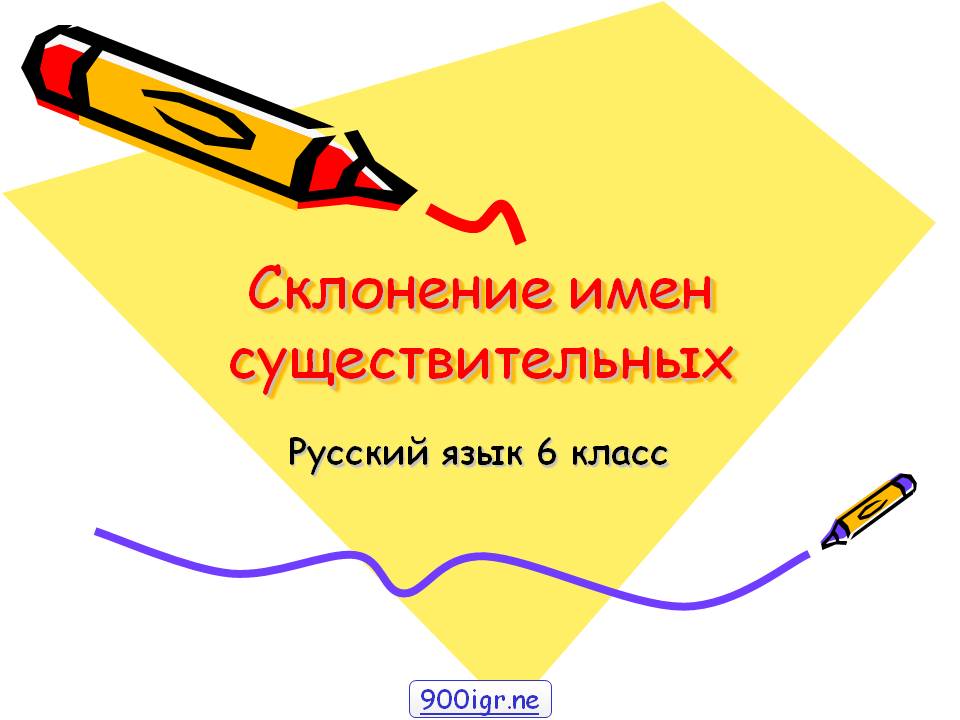 Прочитайте написанные слова, найдите в них общее.
Дорога, автомобиль, улица, поле, мышь, земля, дедушка, дядя, светофор, озеро, дочь,речь,сестра,стол,венок,гриб,мама,
весна,окно,крем,слово,река,число,рожь, ветка,тепло,рука,степь,дедушка.
(все слова  стоят в ед. числе  и И.п?)
*определите род,окончание.
 *распределите слова в 3группы.
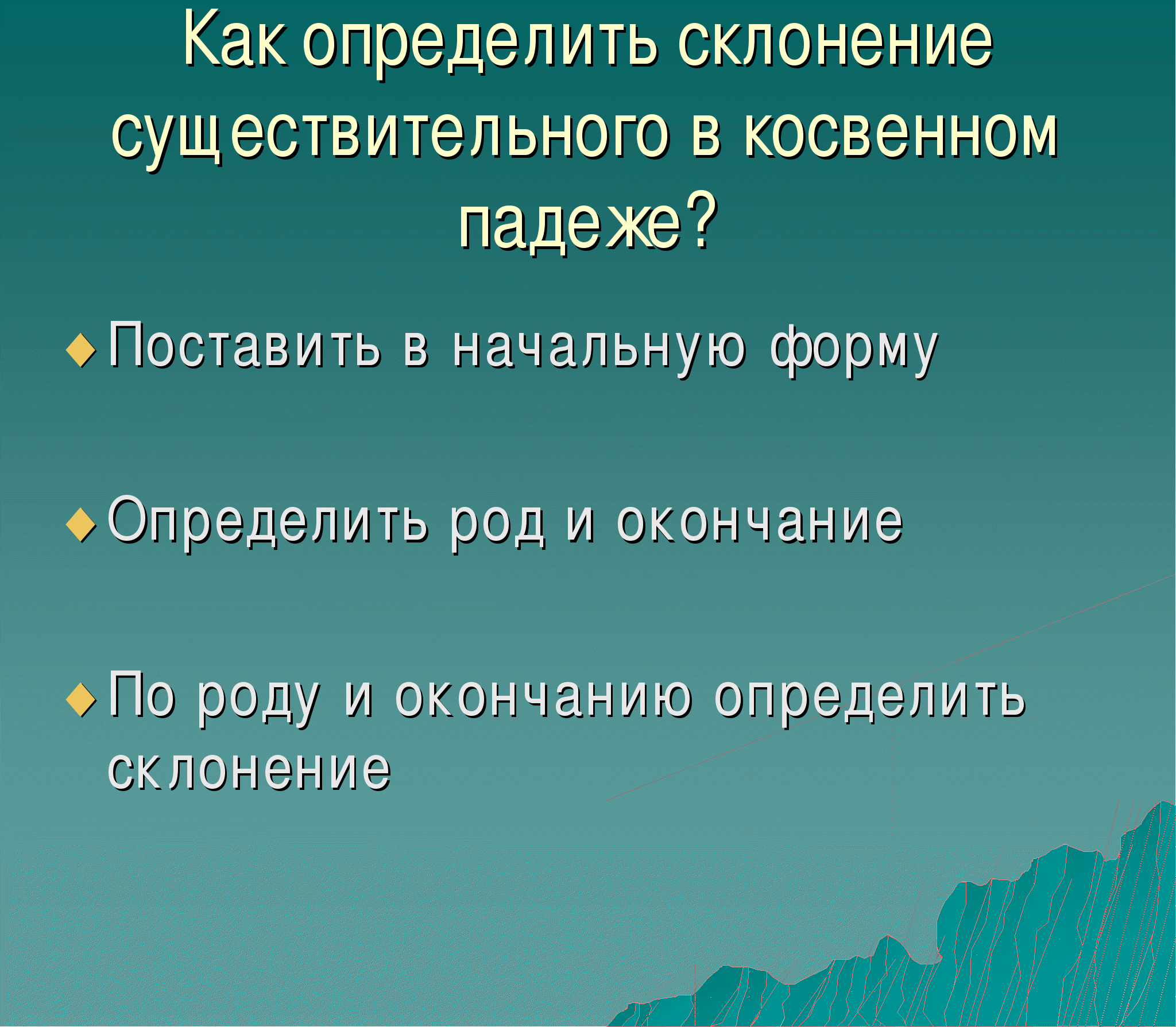 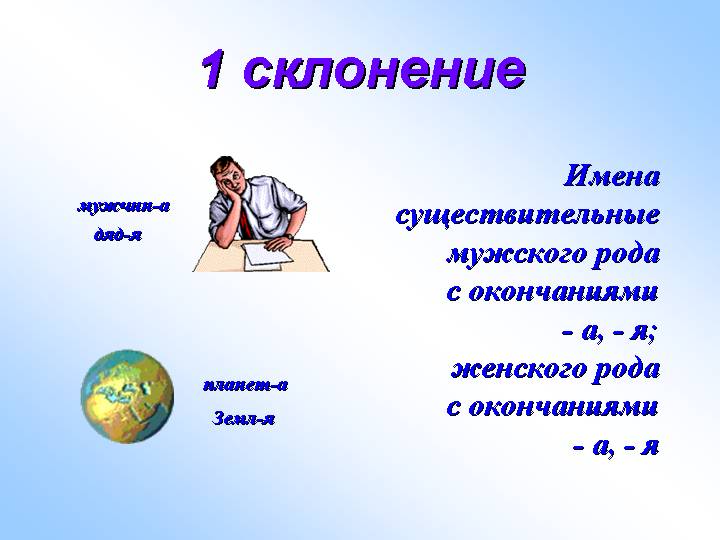 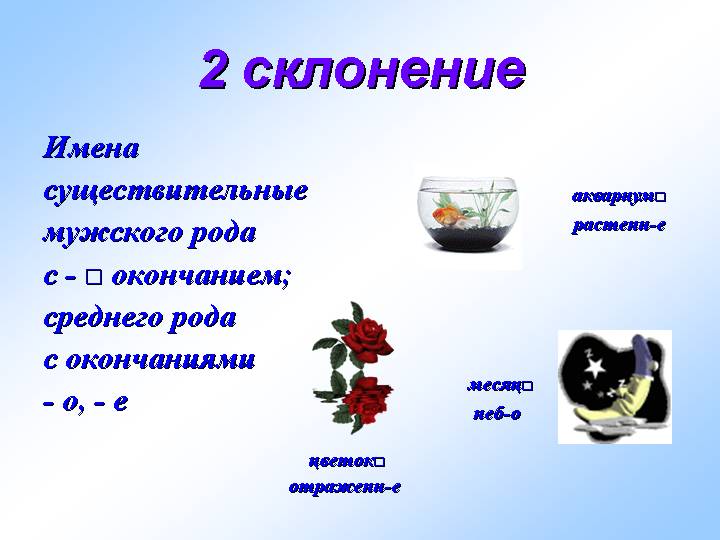 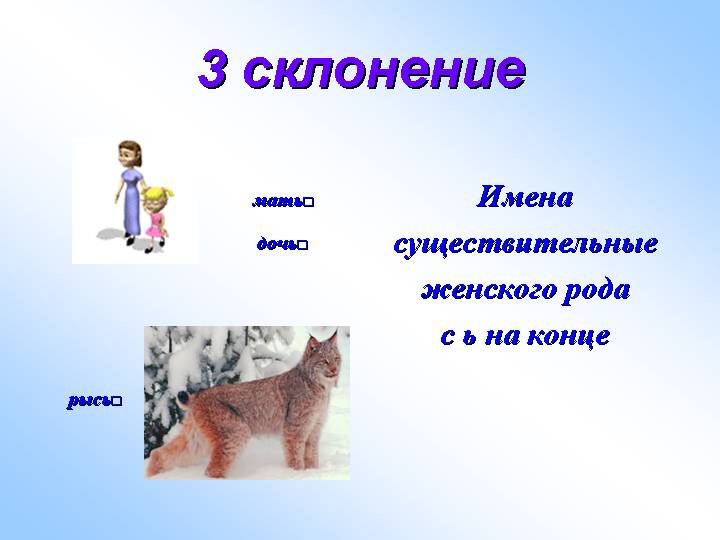 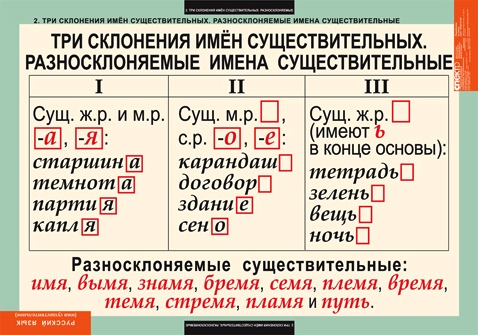